L’enquête “coup d’oeil sur les invisibles”
Restitution de l’enquête
[Speaker Notes: Bonjour à tous et à toutes, je vous propose une restitution courte de cette enquête réalisée l’an dernier. Enquête pour laquelle nous sommes allés interroger certains et certaines d’entre vous.
N’hésitez pas à m’arrêter si je ne suis pas claire ou si vous ne comprenez pas certaines choses.
Citez les personnes présentes dans la salle]
Introduction
Cette enquête a vu le jour lorsque la FASNA a répondu à un appel à projet de l’UNADEV (Union Nationale des Aveugles et Déficients Visuels).
Son but : comprendre comment les personnes en situation de précarité ont accès à la santé visuelle.
Le projet a été pensé en deux parties :
D’abord, vérifier qu’on ne partait pas sur nos idées qui seraient déconnectées de la réalité que vivent les personnes.
Ensuite, interroger un maximum de personnes afin de voir là où se situait les freins et les leviers d’actions pour faciliter l’accès aux soins en santé visuelle.
Ses objectifs :
Faire des préconisations pour améliorer cet accès aux soins.
Réaliser une cartographie des structures d’accès aux soins présentes sur le territoire de la Nouvelle Aquitaine.
[Speaker Notes: Si je ne suis pas claire dans mes explications, ou que je vais trop vite, n’hésitez pas à m’arrêter.]
Introduction
Réponse à un appel à projet de l’UNADEV (Union Nationale des Aveugles et Déficients Visuels) par la FASNA.
Son but : comprendre comment les personnes en situation de précarité ont accès à la santé visuelle.
Le projet a été pensé en deux parties :
la première avait pour but de vérifier auprès des personnes concernées la direction que pourrait prendre cette enquête, afin d’être sûr qu’on ne partait pas sur nos idées qui ne seraient pas forcément la réalité que vivent les personnes en situation de précarité.
La seconde partie a consisté à interroger un maximum de personne afin de voir là où pouvait se situer les freins et les leviers d’actions que nous pourrions imaginé pour faciliter l’accès aux soins en santé visuelle.
La santé visuelle, a été défini comme tout ce qui touche à la vue, que ce soit le simple accès à un ophtalmologue, l’accès à des lunettes, ou le handicap visuel (personne aveugle ou déficientes visuelles...)
[Speaker Notes: Dès qu’on parlera d’accès aux soin, ou de santé, on sous-entendra santé visuelle]
Introduction
Réponse à un appel à projet de l’UNADEV (Union Nationale des Aveugles et Déficients Visuels) par la FASNA.
Son but : comprendre comment les personnes en situation de précarité ont accès à la santé visuelle.
Le projet a été pensé en deux parties :
la première avait pour but de vérifier auprès des personnes concernées la direction que pourrait prendre cette enquête, afin d’être sûr qu’on ne partait pas sur nos idées qui ne seraient pas forcément la réalité que vivent les personnes en situation de précarité.
La seconde partie a consisté à interroger un maximum de personne afin de voir là où pouvait se situer les freins et les leviers d’actions que nous pourrions imaginé pour faciliter l’accès aux soins en santé visuelle.
Les personnes en situation de précarité, derrière ce terme, il y a une pluralité de personnes dans des situations différentes avec des envies et des besoins qui leurs sont propres. Ex : personnes vivants à la rue, ou personnes étant juste au-dessus du seuil CSS, n'ont pas les mêmes difficultés.
Le but était de découvrir quels étaient les freins existants dans l’accès aux soins en santé visuelle pour les personnes en situation de précarité.

Pour répondre à cette question, nous sommes allées interroger les personnes en situation de précarité et les intervenants qui les accompagnent.
La première partie de l’enquête
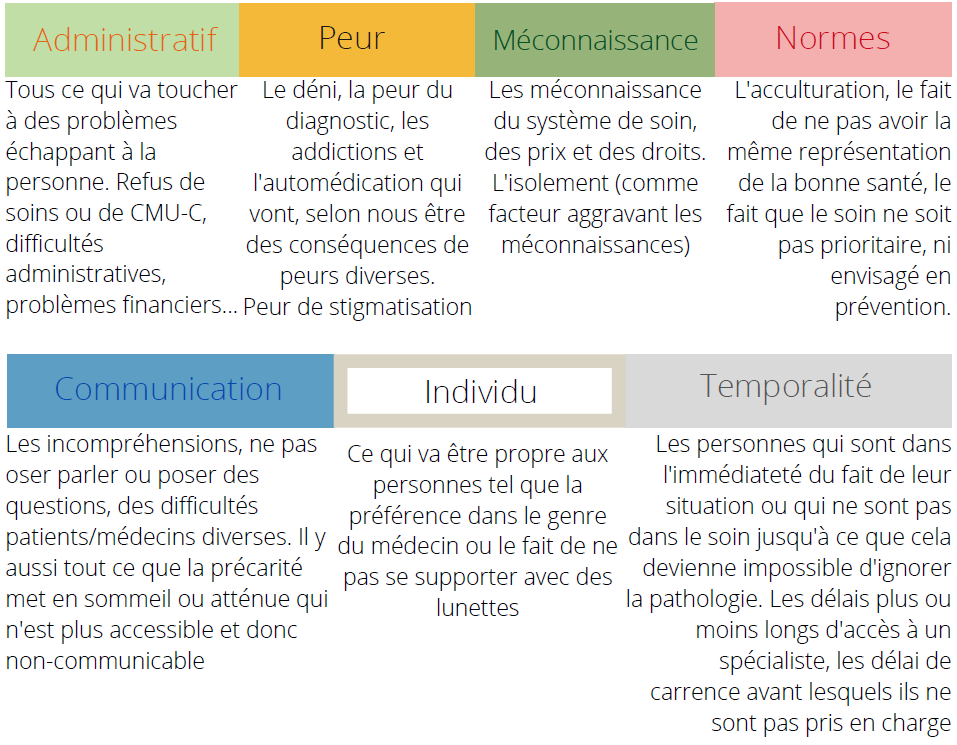 Tableau récapitulatif des freins identifiés
Conclusion
Cette enquête nous a permis de mieux comprendre les freins, ainsi que la perception que les personnes en situation de précarité pouvait avoir de la santé visuelle. Mais aussi de commencer à réfléchir à la prévention que nous pourrions leur proposer.
Pour la suite, nous avons aussi décidé de travailler sur les freins autour de la méconnaissance des systèmes de santé. C’est le frein qui nous a semblé être le plus adapté à la mise en place de préconisations utiles et réalisables.
Ces préconisations seront orientées vers les intervenants sociaux, les associations et autres structures pouvant accompagner les personnes en situation de précarité. Au travers de nos interviews, nous avons compris que ce serait grâce au lien de confiance qu’ils établissent que l’accès aux soins pourraient être discuté et facilité.
La seconde partie de l’enquête

Comment les personnes se mettent-elles en action pour leur santé ?
Cette fois-ci, les buts étaient :
Explorer le frein de la méconnaissance des systèmes de santé.
Faire des préconisations réalisables 
Réaliser des “livrables” permettant l’information et/ou l’orientation des personnes sur leur santé visuelle.
Comment les personnes se mettent-elles en action pour leur santé ?
Pour répondre à la question précédente nous avons choisi d’utiliser :

Modèle APAS

(Approche du Processus d’Action en Santé)
3 grandes étapes définies dans ce modèle :
personnes pas informées et/ou avec des
attentes auxquelles on ne peut pas répondre
non-initiés
intendants
savent, mais n'agissent pas
acteurs
savent, agissent, voire transmettent leurs savoirs
En fonction de l’étape où se situe la personne, on ne lui proposera pas les mêmes actions pour prendre soin de sa santé.
Pour passer d’une étape à une autre, un fort sentiment d’auto-efficacité sera nécessaire.
[Speaker Notes: Pour passer d’une catégorie à une autre, il faudra avoir un sentiment d’auto-efficacité fort;]
Résultats

Personnes interrogées : personnes en situation de précarité, personnes pas en situation de précarité et intervenants sociaux
Tout le monde est mal informé sur leurs droits en santé, sauf les intervenants.
Les personnes hébergées semblent assez motivées par tous les ateliers de prévention qui pourraient leur être proposés. 
Tout le monde n'en est pas au même point sur le chemin de sa santé. La plupart des personnes interrogées disent être indécises quant à leur mise en action -> Etape “intendants” du modèle APAS.
Tout le monde déclare qu’il leur ait plus difficile d'aller chez un ophtalmo plutôt que d’aller chez un opticien. De plus, pour les personnes en situation de précarité, les délais de rendez-vous et les déplacements loin pour obtenir un rendez-vous sont des difficultés importantes.
Le sentiment d'auto-efficacité ainsi que le soutien perçu est plus faible chez les personnes en situation de précarité.
Résultats
Les personnes en situation de précarité ont le même niveau de connaissance en santé visuelle que les personnes qui ne le sont pas.
Les personnes en situation de précarité qui sont hébergées semblent assez motivées par des ateliers de prévention qui pourraient leur être proposés. Les personnes les mieux perçues pour transmettre de l'information en santé visuelle sont le personnel médical (infirmiers.ères, médecins, Urgences...).
Tout le monde n'en est pas au même point sur le chemin de sa santé. La plupart des personnes interrogées disent être indécises quant à leur mise en action -> Etape “intendants” du modèle APAS.
Il est plus difficile pour les gens en général d'aller chez un ophtalmo plutôt que d'obtenir des lunettes. De plus, pour les personnes en situation de précarité les délais de rendez-vous et les déplacements loin chez un ophtalmologue sont compliqués à gérer.
Les gens restent mal informés du prix des lunettes, de leurs droits, notamment, en ce qui concerne la demande de devis auprès des opticiens.
Le sentiment d'auto-efficacité ainsi que le soutien perçu est plus faible chez les personnes en situation de précarité.
Le concept de sentiment d'auto-efficacité désigne l’impression qu’on a de réussir une tâche ou de surmonter une difficulté.
Le soutien perçu est l’impression qu’on les gens d’être soutenus ou pas.
Informer les gens sur leurs droits, aménager des portes d'entrée aux soins -> ex :développant des partenariats (ophtalmologues, opticiens, mutuelles, associations...) pour proposer du soin en santé visuelle allant vers la population en situation de précarité
Travailler leur estime d'eux-même, leur sentiment d'auto-efficacité afin qu'ils puissent faire face aux systèmes de santé.
Proposer des outils de prévention et sensibiliser les intervenants sociaux (médecins, infirmière(er), assistant(e) social, éducatrice(teur)...) afin qu'ils puissent amener la discussion autour de cette problématique de santé.
Tenir à jour une cartographie des actions et associations ressources en santé visuelle sur le territoire.
Adapter son accompagnement en fonction de l’étape et/ou des freins.
Préconisations générales
Les “livrables”
Deux bilans pour les deux parties de l’enquête
Une cartographie des structures, associations et actions disponibles sur le territoire pour faciliter l’accès aux soins en santé visuelle
Un panneau “prise de conscience”
Une plaquette d’informations sur la santé visuelle
Une plaquette d’informations sur la déficience visuelle
Ce que vous pouvez retenir sur la santé visuelle
Bonnes pratiques
Avant 6 ans, faire faire un bilan ophtalmique aux enfants
Entre 18 et 40 ans, visite tous les 2-3 ans chez l'ophtalmo
A partir de 40 ans, visite tous les 1 ou 2 ans
A partir de 60 ans, tous les ans
Si diabète : Rdv tous les 6mois.
En Nouvelle Aquitaine
Le prix minimum moyen pour des lunettes (montures et verres) est de 41 €.
Le prix minimum moyen pour des lunettes (montures et verres) avec verres progressifs : 116 €
Enquête réalisée en septembre 2020 sur les villes de Bordeaux, Pau et Poitiers – 13 opticiens contactés.
Le site Ameli
propose un annuaire de tous les professionnels de santé ainsi que de leur secteur de prix :
http://annuairesante.ameli.fr/
Opticiens

Vous avez le droit de demander des devis afin de pouvoir comparer les offres.
Vous pouvez aussi demander à votre opticien de ne pas faire de dépassement et voir ce qu’il peut vous proposer avec cette condition
Merci de votre écoute !
Je laisse la place à vos questions